Unit 2: The place where I live
Grade:5th
Miss Pamela Knuckey
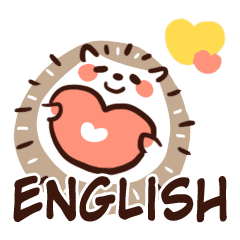 Let's do a feedback about last class
Qué vimos la clase anterior?
Que partes de la casa recuerdas?
Cual es tu lugar favorito de la casa?
Que objetos del baño consideras importante?
Objective: aplicar las partes de la casa relacionándolo a los números del 1 al 30
Cuando quiera saber la cantidad de algún objeto comenzaré mi pregunta : How many…..? ( cuantas , cuantos ?)
Y responderé : There is ( singular) una cosa
                           There are ( plural) más de una cosa
How many lamps are there? There are two lamps
Today we’ll see number 